STATISTIKA DAN PROBABILITAS             (CIV -110)
PERTEMUAN 5 
BAYES THEORY
KAIDAH PENGGANDAAN (MULTIPLICATION RULES)
Digunakan untuk mengetahui peluang gabungan (joint probability) dua kejadian (event) bebas (independent) yang akan terjadi
Maksudnya : untuk dua kejadian bebas misalkan A dan B, maka peluang kedua kejadian tersebut akan terjadi adalah dengan mengalikan peluang kejadian A akan terjadi dengan peluang bersyarat dari kejadian B terjadi bila kejadian A telah terjadi
Contoh kasus:
A golfer has 12 golf shirts in his closet. Suppose 9 of these shirts are white and the others blue. He gets dressed in the dark, so he just grabs a shirt and puts it on. He plays golf two days in a row and does not do laundry. What is the likelihood both shirts selected are white?
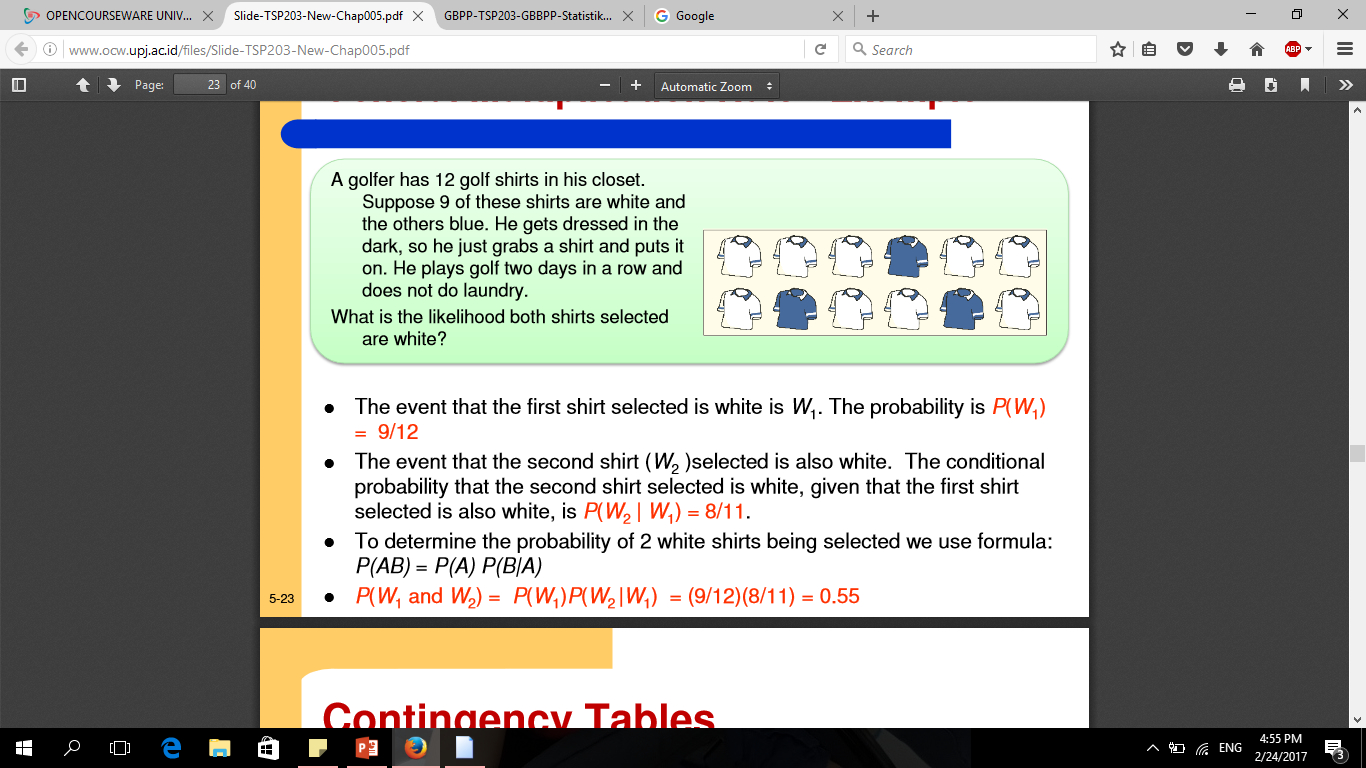 The event that the first shirt selected is white = W1. The probability is P(W1) = 9/12
To determine probability of 2 white shirts being selected we use formula :
TABEL KONTINGENSI
Tabel Kontingensi merupakan tabel yang digunakan untuk mengukur hubungan (asosiasi) antara dua variabel kategorik dimana tabel tersebut merangkum frekuensi bersama dari observasi pada setiap kategori variabel.
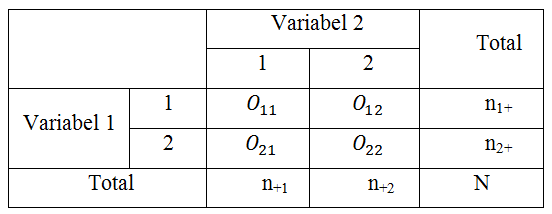 TABEL KONTINGENSI
Contoh Tabel hasil survei 150 orang dewasa yang dikelompokkan berdasarkan gender dan jumlah film yang ditonton dalam 1 bulan terakhir
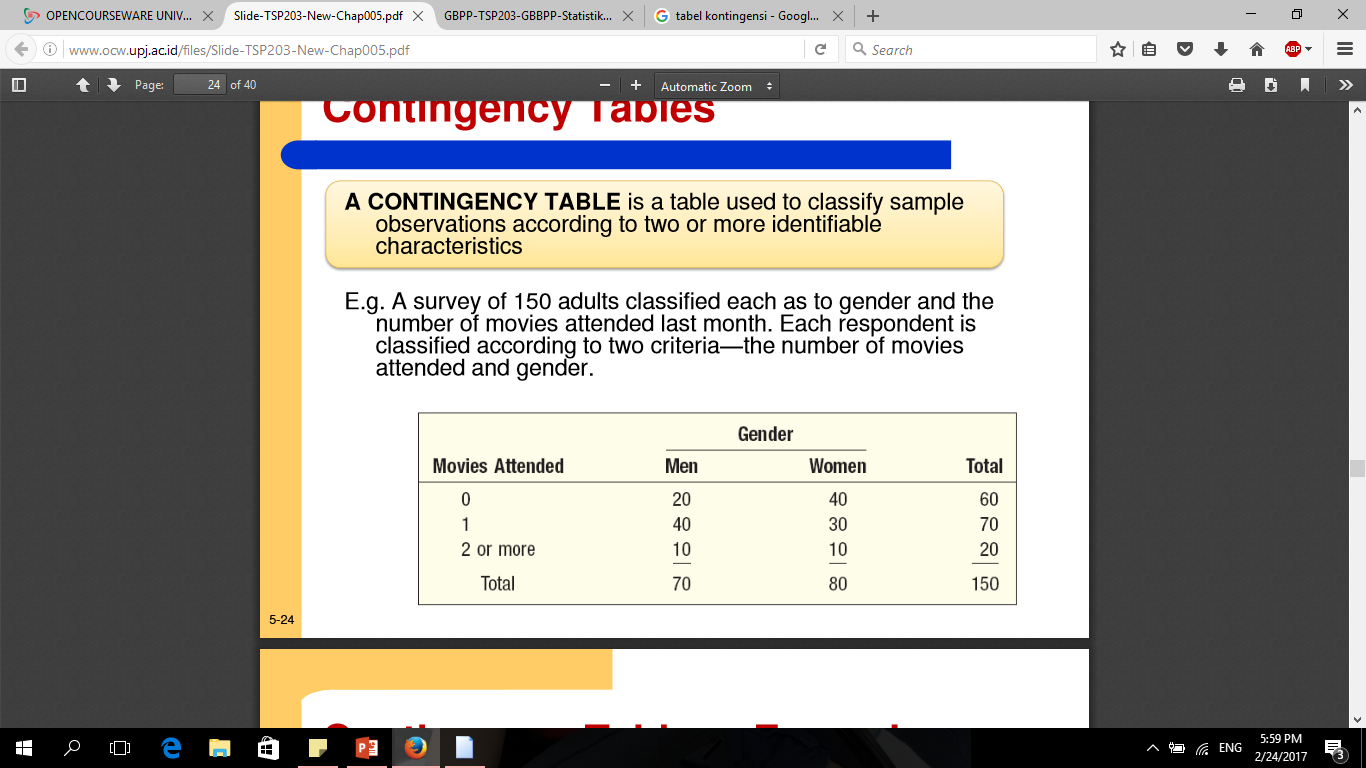 Contoh Kasus
Direksi perusahaan melakukan studi lapangan terhadap loyalitas pegawainya. Salah satu pertanyaannya adalah : apabila Anda ditawarkan suatu perusahaan lain suatu posisi yang sama atau lebih baik dari posisi Anda sekarang, akankah Anda bertahan atau mengambil tawaran tersebut? Responden yang disurvei adalah berjumlah 200 orang disertai dengan data lama bekerjanya.
Tentukan probabilitas terpilihnya secara acak seorang pegawai yang akan loyal dan memiliki durasi kerja > 10 thn ?
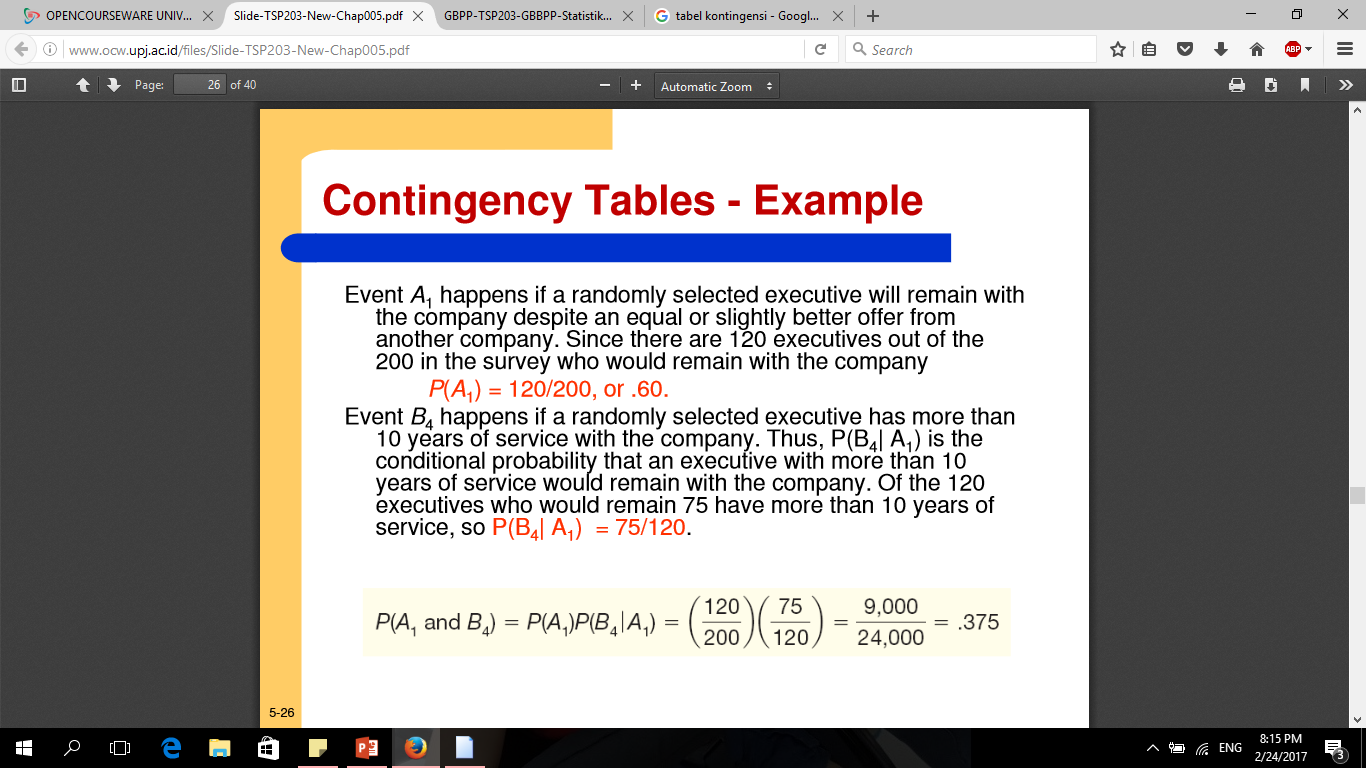 DIAGRAM POHON (TREE DIAGRAM)
A tree diagram is useful for portraying conditional and joint probabilities. It is particularly useful for analyzing business decisions involving several stages
A tree diagram is a graph that is helpful in organizing calculations that involve several stages. Each segment in the tree is one stage of the problem. The branches of a tree diagram are weighted by probabilities.
Loyalti
Lama kerja
joint 
probability
Conditional 
probability
Kurang dari 1 tahun
1-5 tahun
Akan 
Bertahan
6-10 tahun
Di atas 10 tahun
JUMLAH = 1
Kurang dari 1 tahun
1-5 tahun
Tidak akan 
Bertahan
6-10 tahun
Di atas 10 tahun
BAYES THEOREMA
Teorema Bayes digunakan untuk menghitung probabilitas terjadinya suatu peistiwa berdasarkan pengaruh yang didapat dari hasil observasi
Teorema ini menerangkan hubungan antara probabilitas terjadinya peristiwa A dengan syarat peristiwa B telah terjadi dan probabilitas terjadinya peristiwa B dengan syarat peristiwa A telah terjadi.
Teorema ini didasarkan pada prinsip bahwa tambahan informasi dapat memperbaiki probabilitas
BAYES THEOREMA
Misalkan {B1, B2,…,Bn} suatu himpunan kejadian yang merupakan suatu sekatan ruang sampel S dengan P(Bi) ≠ 0 untuk i = 1, 2,…n. Dan misalkan A suatu kejadian sembarang dalam S dengan P(A) ≠ 0.
Contoh kasus
Suatu perusahaan kontraktor membeli sparepart dengan kode barang T-727 untuk  alat berat Back Hoe tipe PC-200 dari tiga supplier,yaitu Volvo, Hitachi, Komatsu dengan komposisi 30% sparepart dibeli dari Volvo, 20% dari Hitachi dan 50% dari Komatsu. Perusahaan kontraktor tersebut memiliki data  informasi catatan tentang ketiga supplier tersebut yaitu : 3 % sparepart dari Volvo adalah cacat produksi, 5 % dari Hitachi juga cacat produksi dan 4% dari Komatsu pun cacat produksi. 
Jika pengiriman sparepart T-727 tiba di kontraktor dan disimpan digudang tanpa dilakukan pengecekan dan identifikasi dari supplier. Kemudian seorang pegawai kontraktor mengambil sparepart T-727 dari Gudang untuk keperluan perbaikan alat berat dan ternyata sparepartnya cacat. Berapa peluang bahwa T-727 tersebut berasal dari Hitachi?
Contoh kasus
Terdapat tiga supplier sparepart, yaitu :
A1 T-727 yang dibeli dari Volvo
A2 T-727 yang dibeli dari Hitachi
A3 T-727 yang dibeli dari Komatsu
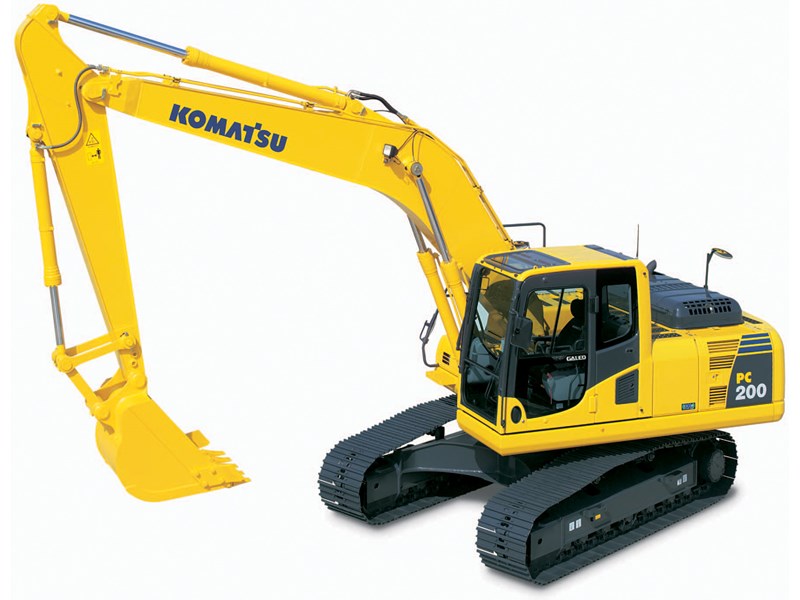 Probabilitas awalnya :
P(A1) = 0.3 	T-727 yang dibeli dari Volvo
P(A2) = 0.2 	T-727 yang dibeli dari Hitachi
P(A3) = 0.5	T-727 yang dibeli dari Komatsu
Informasi tambahannya adalah :
B1 = T-727 yang mengalami cacat
B2 = T-727 yang tidak mengalami cacat
Contoh kasus
Peluang bersyarat dari kondisi tersebut adalah :
P(B1| A1) = 0.03   probabilitas bahwa sparepart T-727 dari Volvo adalah cacat
P(B1| A2) = 0.05   probabilitas bahwa sparepart T-727 dari Hitachi adalah cacat
P(B1| A3) = 0.04   probabilitas bahwa sparepart T-727 dari Komatsu adalah cacat
Spare part diambil dari Gudang. Karena spare part tidak diberi tanda oleh supplier,kita tidak dapat menentukan dari mana asal spare part tersebut. Kita akan menentukan probabilitas bahwa sparem part yang cacat berasal dari Hitachi, sehingga probabilitasnya adalah P(A2|B1)
Contoh kasus
Prior 
probability
Conditional 
probability
joint 
probability
B1 = cacat

B2 = baik

A1 = Volvo

B1 = cacat


A2 = Hitachi
B2 = baik

B1 = cacat
A3 = Komatsu


B2 = baik

JUMLAH = 1